Trends in Applications to Graduate Management Education in 2022
Application Trends Survey Webinar
November 9th, 2022
Welcome! 

The webinar will begin shortly.
Welcome from GMAC
Vision 
A world where every talented person can benefit from the best business education for them.

Mission 
Provide the tools and information necessary for schools and talent to discover and evaluate each other.

Purpose 
To ensure talent never goes undiscovered.
The voices you’re hearing today…
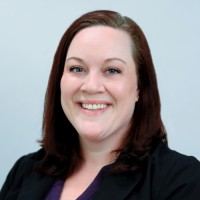 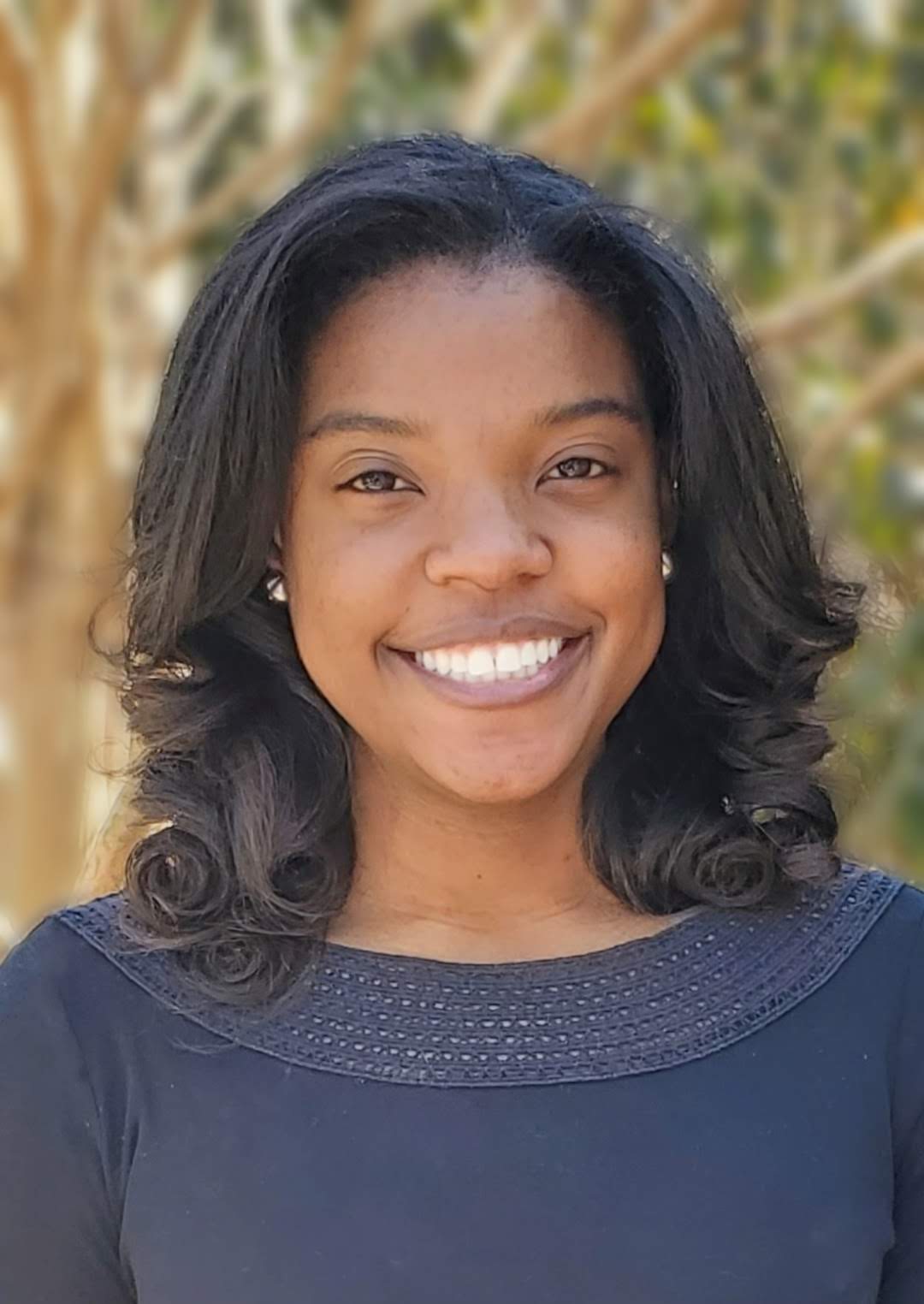 Beth Wickline
Director, Conference & Events
Alexandria Williams
Manager, Survey Research
GMAC Research offers reliable data and insights to schools, candidates, and the GME industry
Demand for GME
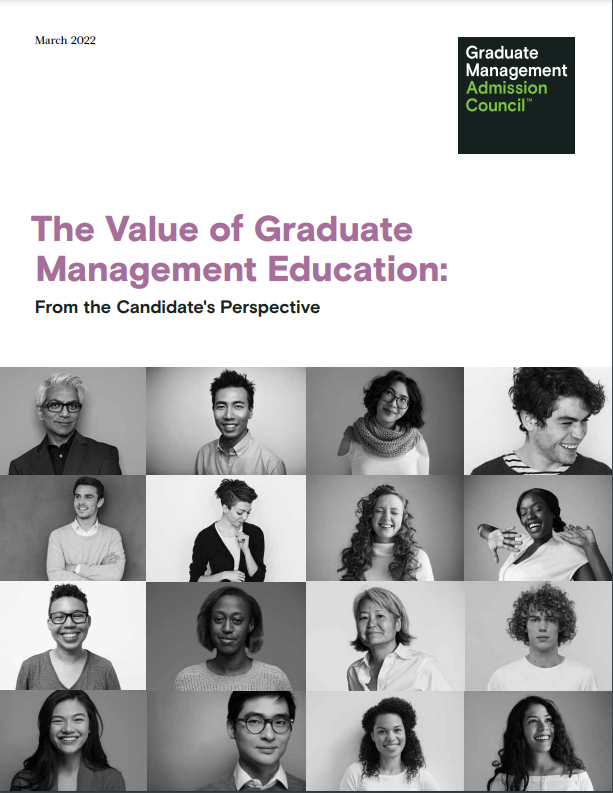 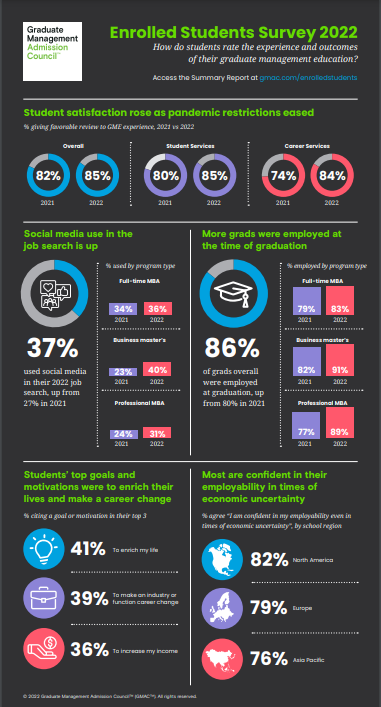 Prospective Students 
Application Trends
Geographic Trends
Diversity Series
Value of GME – the Job Market
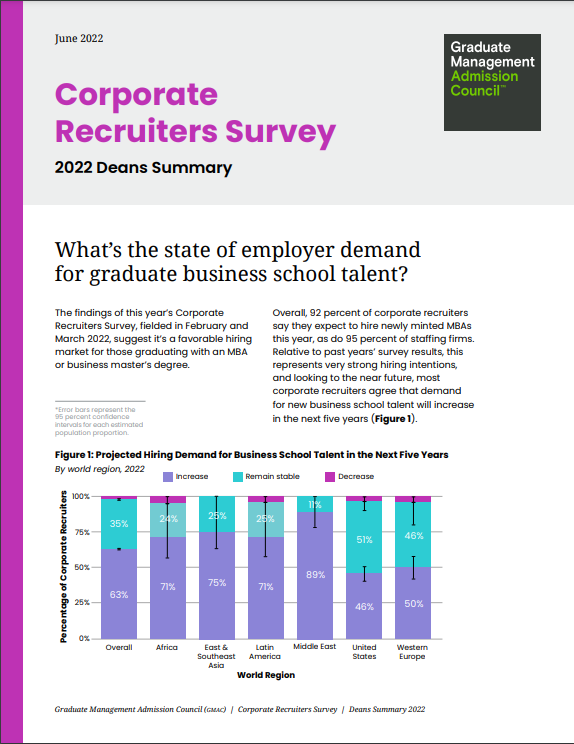 Corporate Recruiters Survey
Return on Investment – Candidate’s View
Enrolled Students
Alumni
Learn more about these surveys at gmac.com/research
Highlights from 2022 Diversity Insight Series
U.S. Latinx/Hispanic Candidates
Indian Women Pursuing Graduate Business Degrees
Building the West to East Pipeline
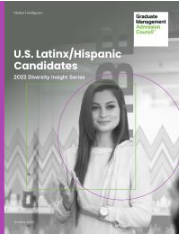 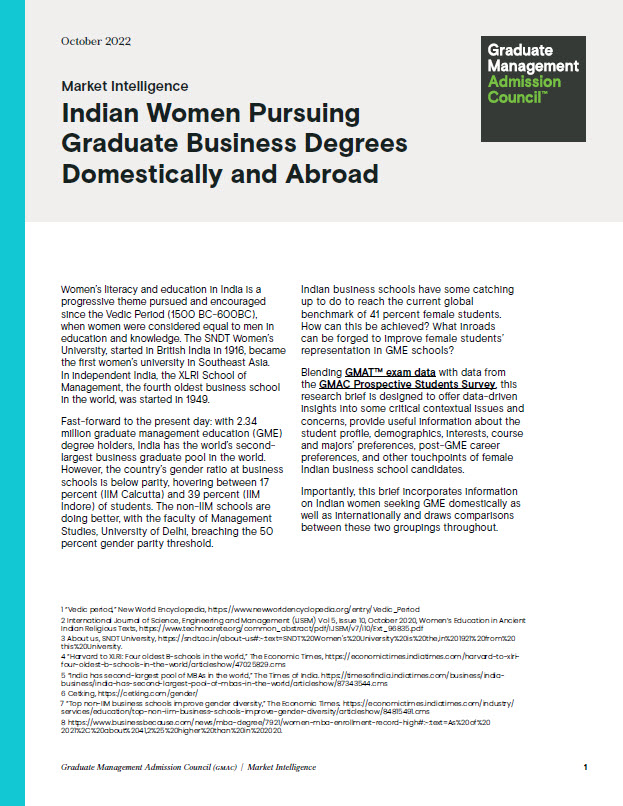 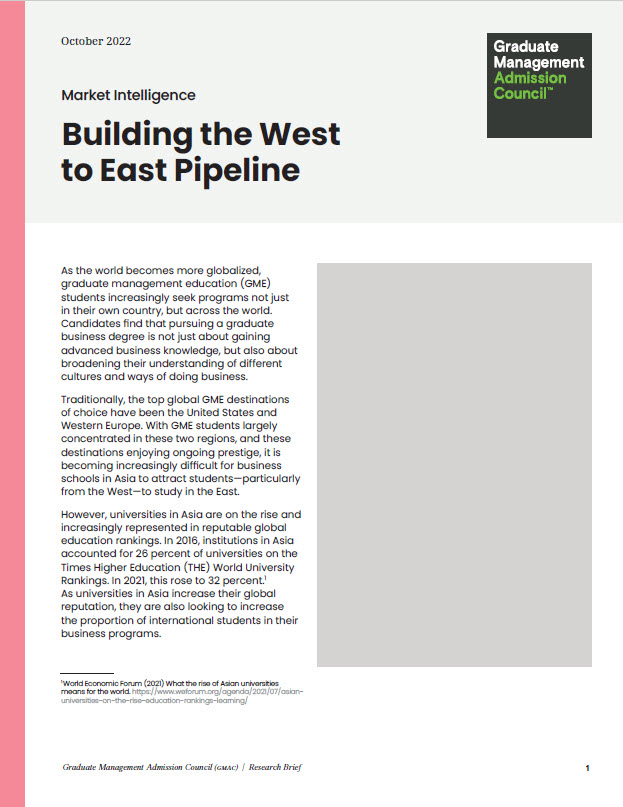 Offers insight into female Indian business school candidates, providing context and useful information about their student profile, demographics, interests, course and majors’ preferences, and post-GME career preferences
Offers insight into the possible factors influencing Latinx and Hispanic American candidates currently in the business school pipeline
Offers insight into candidates currently in the business school pipeline from the Americas and Western Europe who are interested in pursuing a degree from a business school in Asia.
blog.gmac.com/gmac-advisor
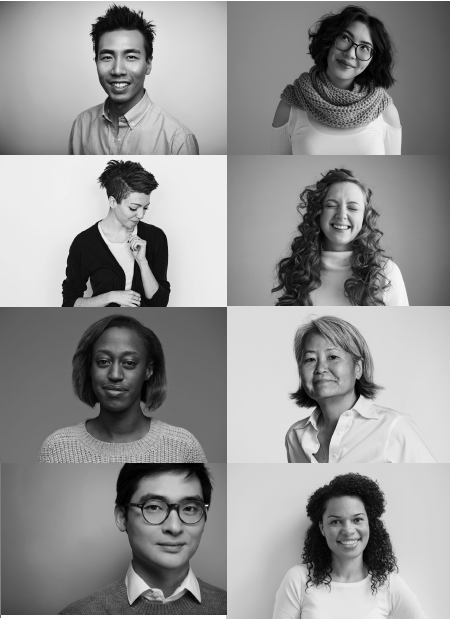 Agenda
Trends in applications to graduate business programs worldwide
Program type, region, and applicant citizenship
Women candidates
Online programs
Underrepresented populations (URP) in the US
Question & Answer
Over 900 programs worldwide participated 
in GMAC’s 2022 Application Trends Survey
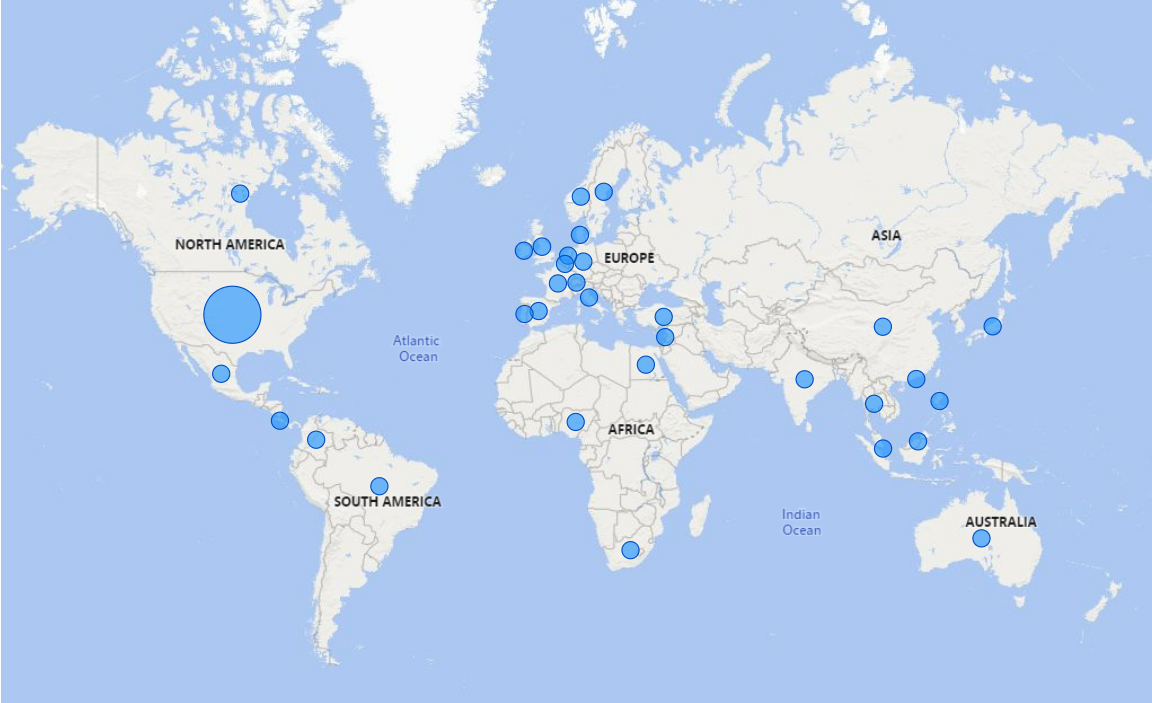 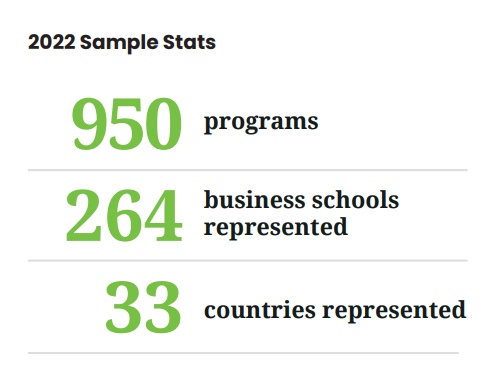 GMAC (2022). Application Trends Survey.
Global applications to graduate business schools dipped from their pandemic highs
Total applications slipped 3.4 percent year-on-year among a matched sample of programs.
Among the total sample of responding programs, more reported year-on-year application declines than increases (54% vs. 42%).
GMAC (2022). Application Trends Survey.
MBA applications worldwide cool off in the wake of the pandemic
MBA applications slipped 6.5 percent year-on-year among a matched sample of programs.
Among the total sample of responding MBA programs, more reported year-on-year application declines than increases (60% vs. 37%).
GMAC (2022). Application Trends Survey.
Business master’s applications resume year-on-year rise
Applications to business master’s programs rose 3.2 percent year-on-year among a matched sample of programs.
Among the total sample of responding business master’s programs, equal proportions reported year-on-year application increases and declines.
GMAC (2022). Application Trends Survey.
All MBA program types experienced decline in domestic applications in 2022…
GMAC (2022). Application Trends Survey.
…and growth in international MBA applications in 2022
GMAC (2022). Application Trends Survey.
Domestic applications to most Business Master’s program types declined in 2022…
GMAC (2022). Application Trends Survey.
…and growth in international applications to Business Master’s programs in 2022
GMAC (2022). Application Trends Survey.
Global trends in international vs. domestic applications
Relative Year-on-Year Change in Domestic & International Applications, by Program Region
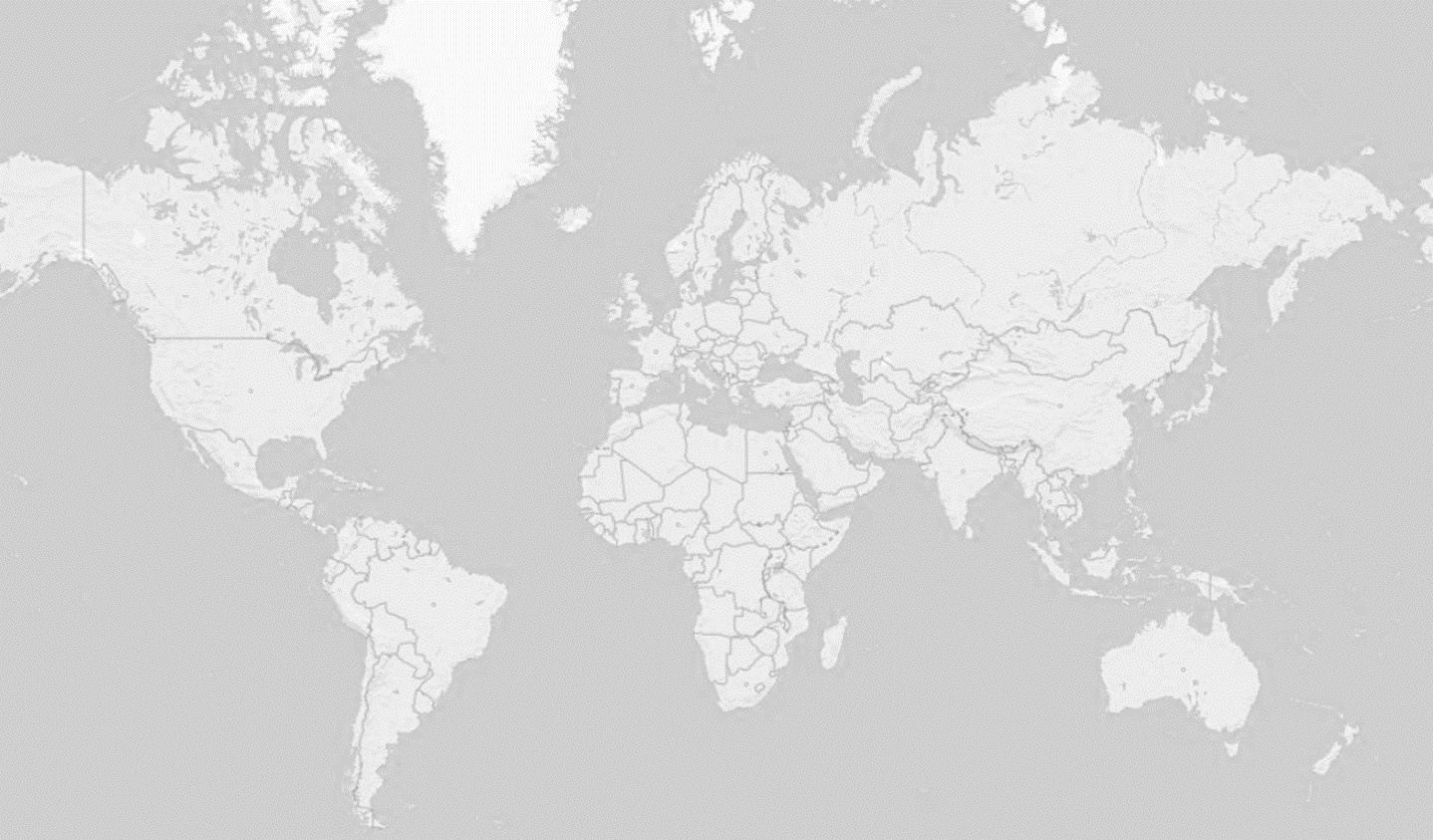 I: International
D: Domestic
I
D
I
D
I
D
I
D
D
I
I
D
I
D
I
D
GMAC (2022). Application Trends Survey.
For internationally aspirant candidates, the US and Europe remain top choices…
GMAC (2022). Application Trends Survey.
…and this year more than half of Asia-Pacific programs were up or stable in total apps
GMAC (2022). Application Trends Survey.
In major markets, international applications roared back as domestic demand receded…
United States
Canada
Europe
Greater China
India
GMAC (2022). Application Trends Survey.
Over half of programs in MEA, APAC, Europe grew or maintained women’s representation in applicant pool
Relative Year-on-Year Change in Women’s Applications, by Program Region
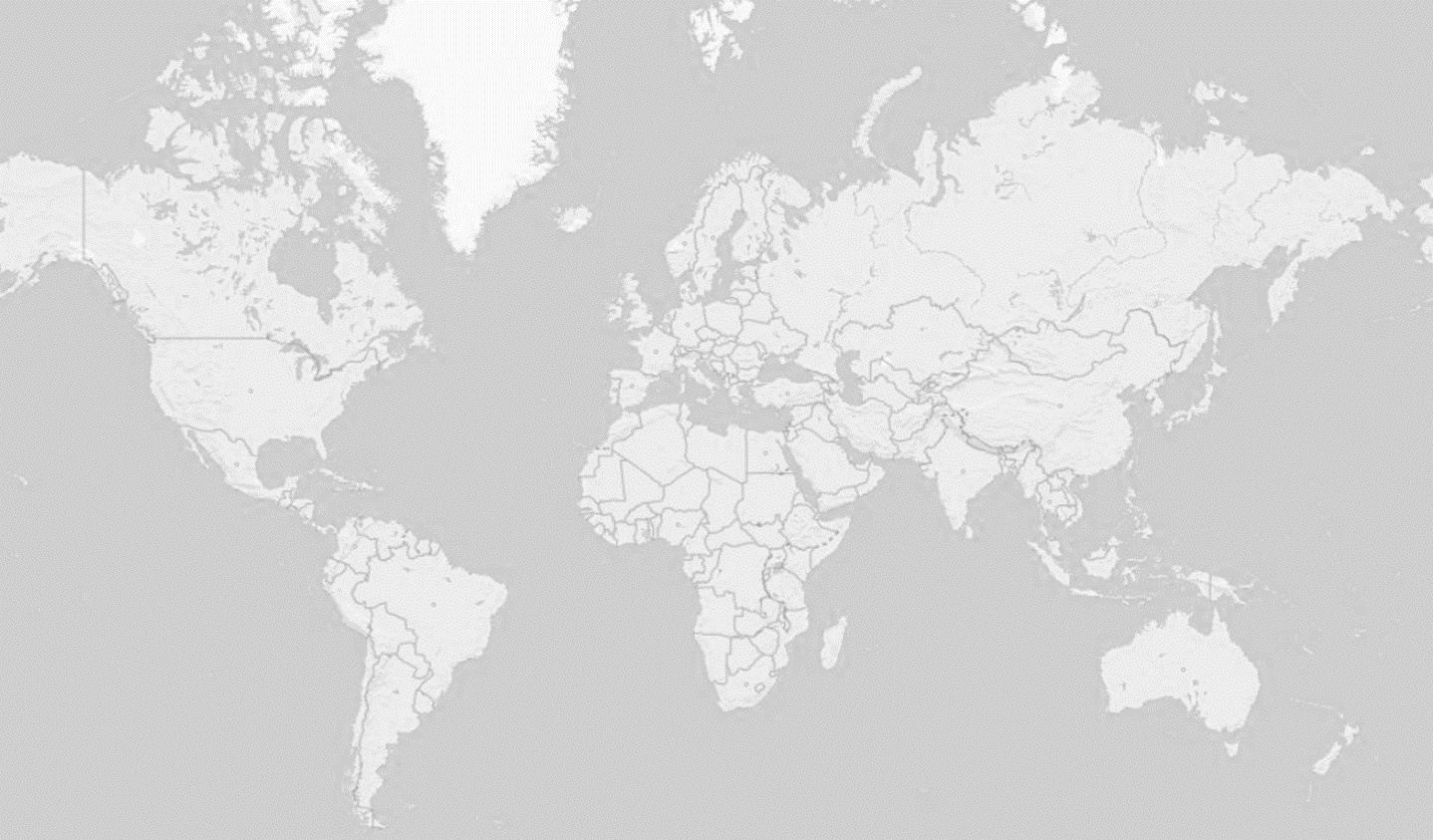 74%
47%
53%
69%
67%
75%
45%
47%
GMAC (2022). Application Trends Survey.
Over half of programs in APAC, Europe grew or maintained women’s representation in applicant pool
Relative Year-on-Year Change in Women’s Applications, by Program Region, 2019-2022
Asia-Pacific
GMAC (2022). Application Trends Survey.
Over half of programs in APAC, Europe grew or maintained women’s representation in applicant pool
Relative Year-on-Year Change in Women’s Applications, by Program Region, 2019-2022
Europe
Asia-Pacific
GMAC (2022). Application Trends Survey.
Over half of programs in APAC, Europe grew or maintained women’s representation in applicant pool
Relative Year-on-Year Change in Women’s Applications, by Program Region, 2019-2022
Canada
Europe
Asia-Pacific
United States
GMAC (2022). Application Trends Survey.
Number of new online GME programs outpaces applications to online programs in the U.S.
Trends in the Number of New US Online Graduate Business Programs, 2016-2021
Relative Year-on-Year Change in Total Applications to US Online Programs, 2018-2021
GMAC (2022). Application Trends Survey.
More than half of U.S. programs maintained or grew applications from underrepresented populations
Trends in Applications from Underrepresented Populations to Programs in the US, 2018-2022
Three types of programs with the highest percentage reporting stable or growing applications from underrepresented populations are:
Master of Data Analytics
Master in Management
Flexible MBA
GMAC (2022). Application Trends Survey.
Executive summary
Applications to graduate business programs have dipped back to their pre-pandemic levels
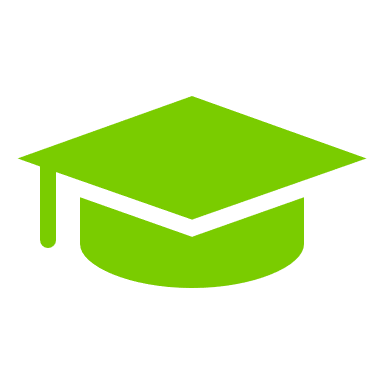 MBA applications have declined but business master’s programs are growing with an international interest
MBA
European programs have reversed the declines in women applications, while Asia-Pacific programs are trending down
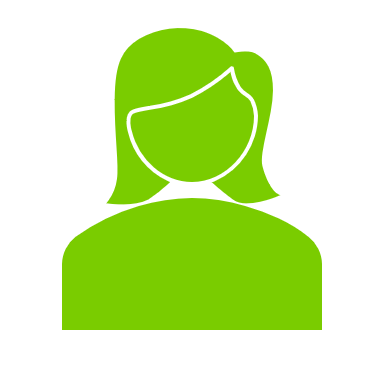 Applications to full-time online programs are declining despite the growing number of programs
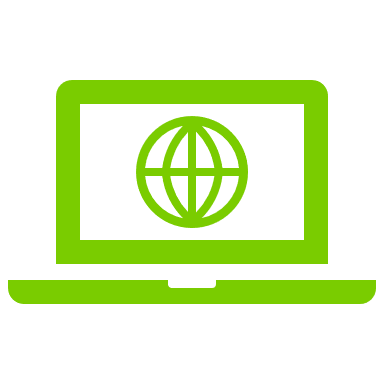 Applications from underrepresented populations rise for some business masters program types
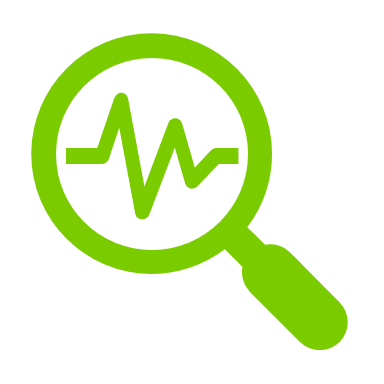 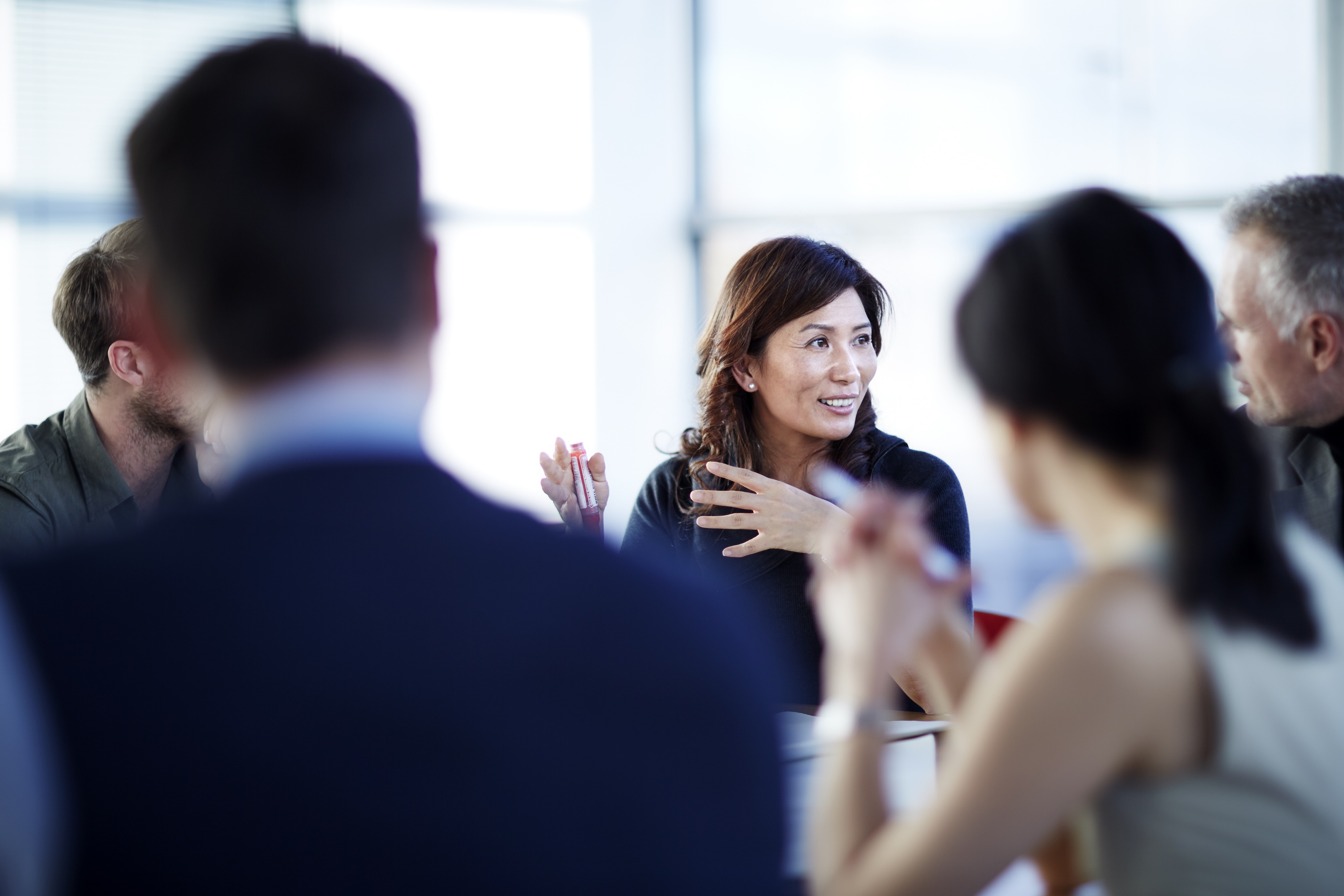 Question & Answer
Visit gmac.com/applicationtrends to access the complete report
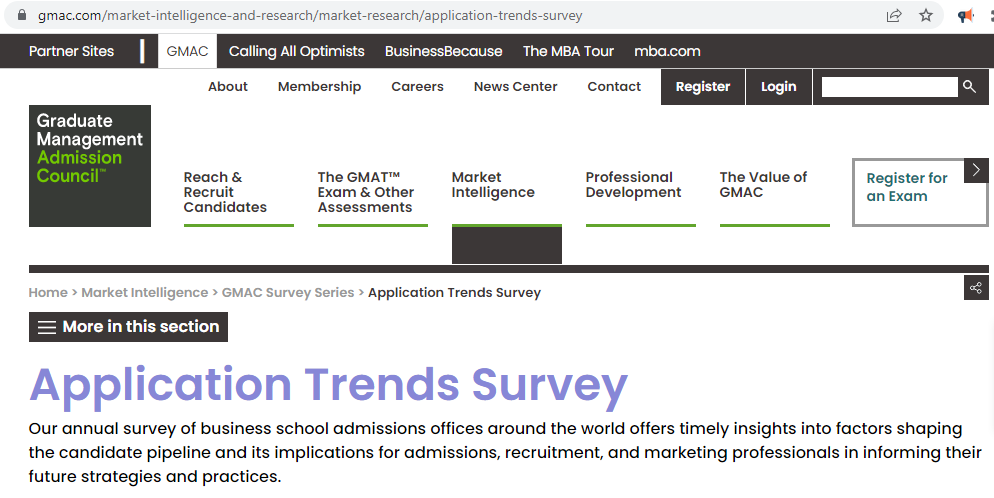 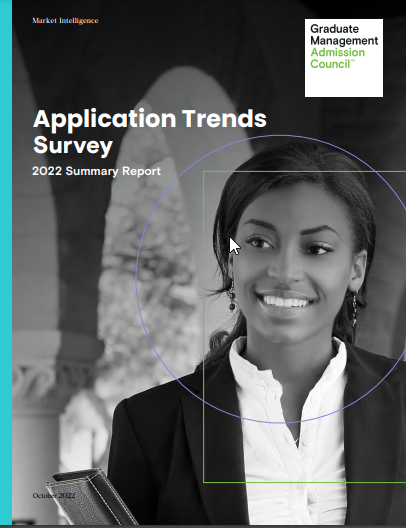 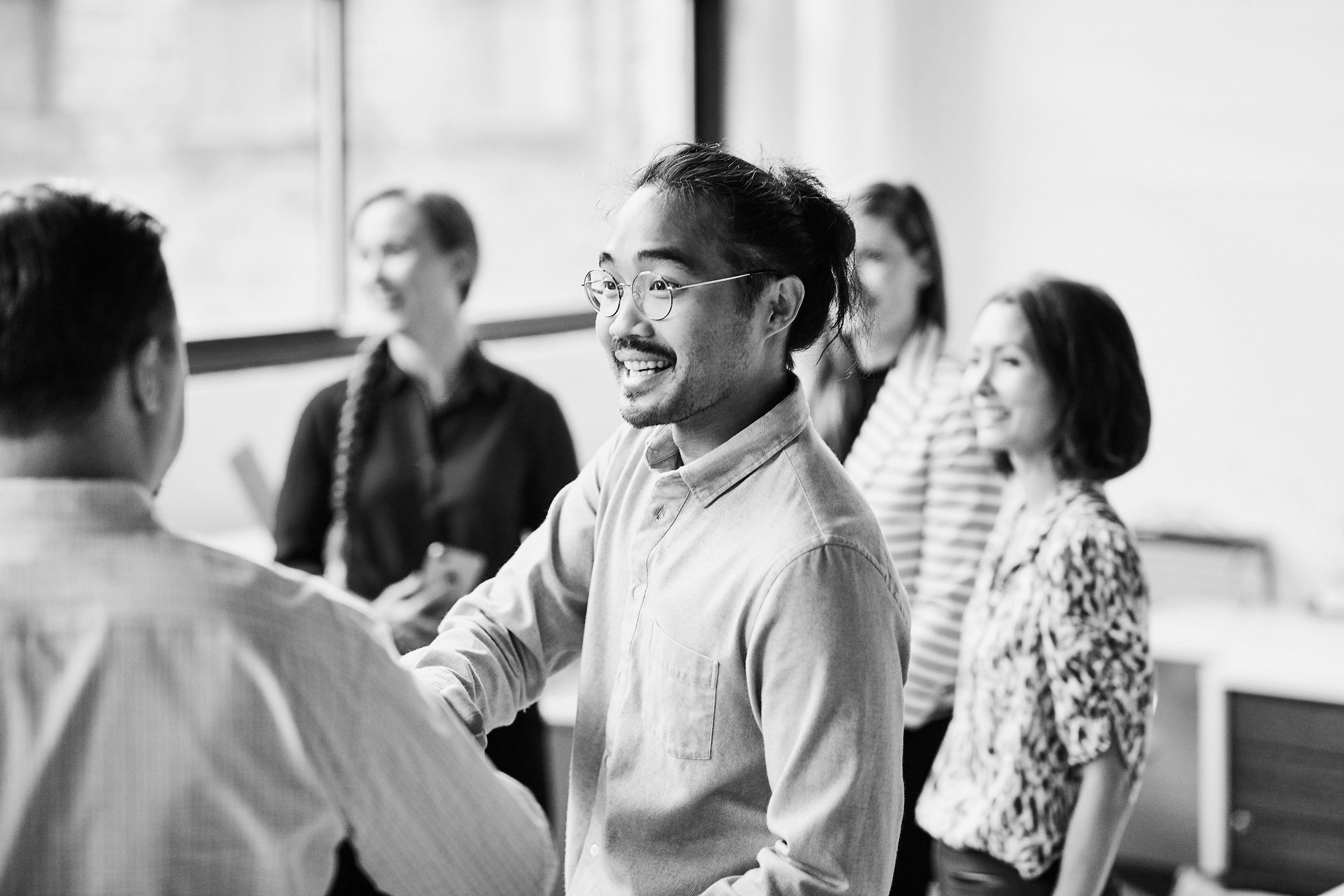 Share your thoughts
Webinar Survey Link

https://www.surveymonkey.com/r/JD5PV22
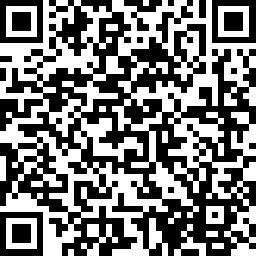 Thank you!
Sign up for the Connections Newsletter or visit the GMAC Advisor Blog to stay informed on the latest market intelligence and professional development opportunities from GMAC.

Reach out to Research@gmac.com if you have further questions about 
GMAC Research & Data Science.